脑室内囊性病变影像学表现
西安市第一医院
医学影像科  惠 志 强
脑室内囊性病变
脑室系统解剖学概述
 脑室内非肿瘤性囊肿
 脑室内肿瘤性囊肿
侧脑室
第三脑室
中脑水管
第四脑室
脑室系统解剖学概述
脑室系统铸型
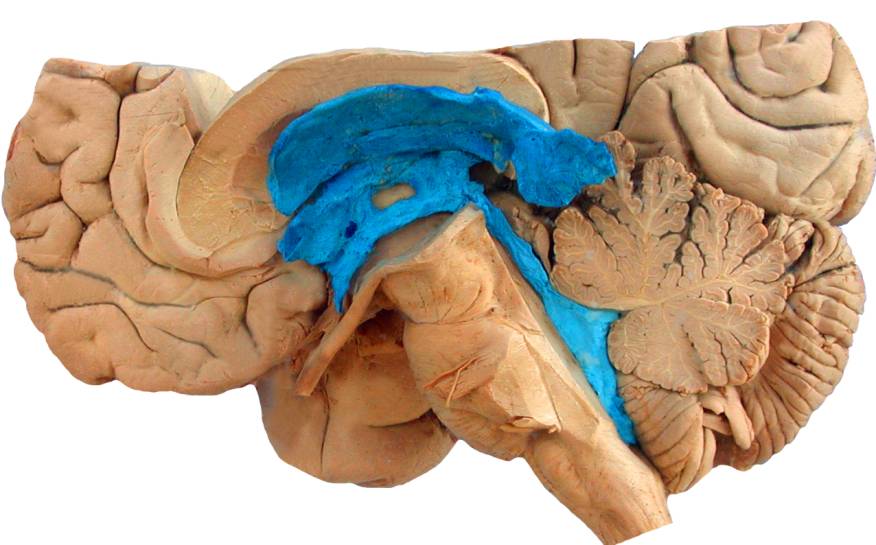 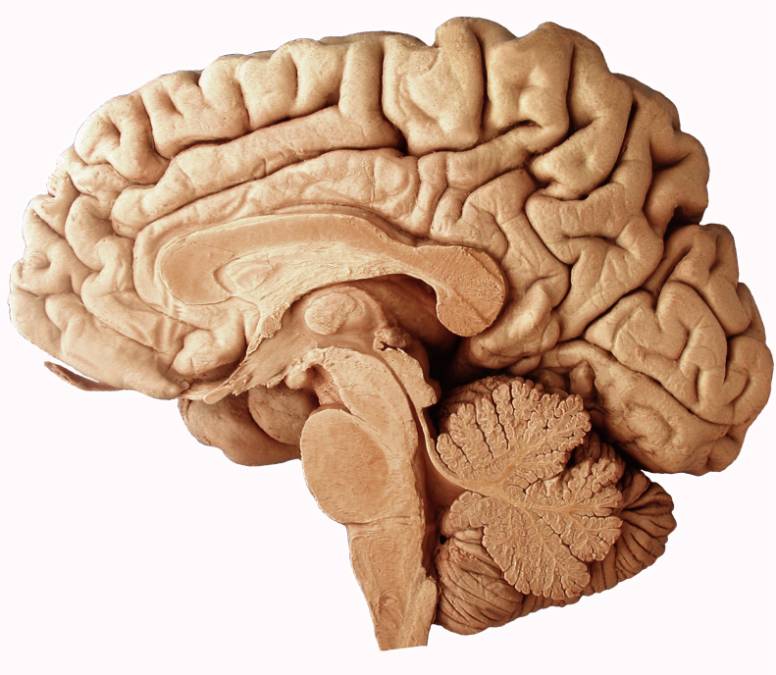 脑室解剖学概述
脑室系统铸型
脑室解剖学概述
侧脑室铸型
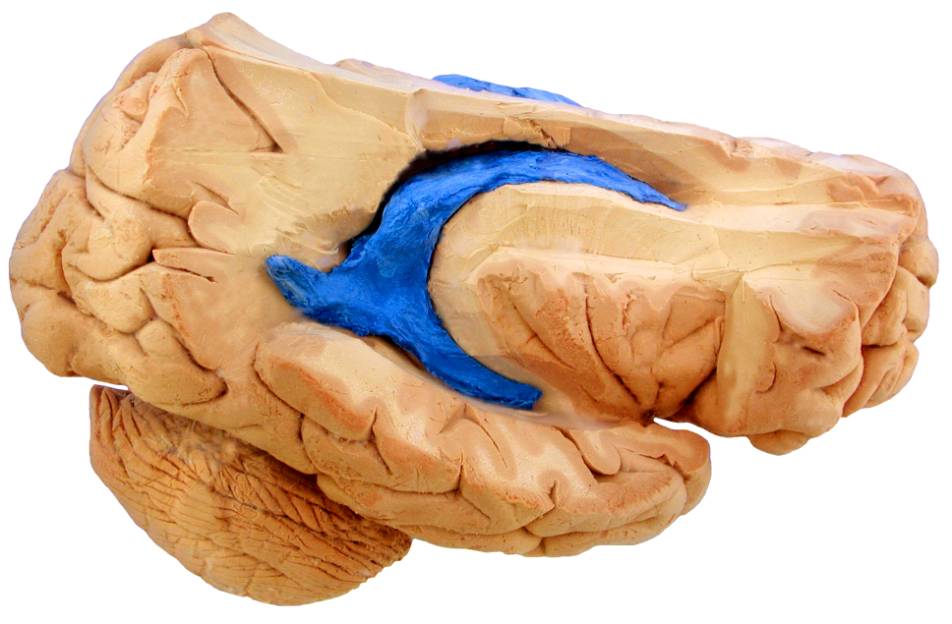 上角
中央部
三角区
后角
下角
脑室解剖学概述
脑脊液循环途径
侧脑室脉络丛      第三脑室脉络丛       第四脑室脉络丛
CSF
CSF
CSF
侧脑室            第三脑室              第四脑室
室间孔
中脑水管
第四脑室正中孔
第四脑室外侧孔
静脉窦
蛛网膜粒
蛛网膜下腔隙
颈内静脉
脑室内非肿瘤性囊肿
侧脑室神经上皮囊肿
 三脑室胶样囊肿
 蛛网膜囊肿
 脑室型脑囊虫病
脑室内非肿瘤性囊肿
           --- 侧脑室神经上皮囊肿
见于任何年龄，平均年龄30岁左右
   大多数脉络膜丛囊肿于成年时发现
可以位于脉络膜丛和脑室
   典型位置通常位于侧脑室三角区
没有临床症状
[Speaker Notes: 神经上皮囊肿是一组非肿瘤性囊性病变：  室管膜囊肿 脉络膜丛囊肿 脉络膜上皮囊肿 蛛网膜下室管膜囊肿]
脑室内非肿瘤性囊肿
           --- 侧脑室神经上皮囊肿
囊壁薄，通常显示不清,囊内含脑脊液
CT及MR都表现为脑脊液信号
增强扫描不强化
仔细观察钙化的脉络膜丛有无移位对确定诊断很有帮助
   有移位说明有囊肿存在
[Speaker Notes: 神经上皮囊肿是一组非肿瘤性囊性病变：  室管膜囊肿 脉络膜丛囊肿 脉络膜上皮囊肿 蛛网膜下室管膜囊肿]
脑室内非肿瘤性囊肿
           --- 侧脑室神经上皮囊肿
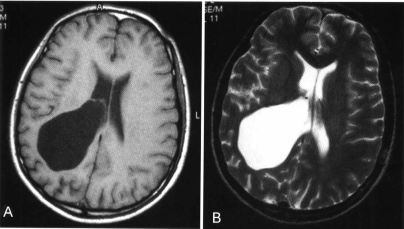 侧脑室神经上皮囊肿的诊断主要依靠囊壁的显示
脑室内非肿瘤性囊肿
           --- 侧脑室神经上皮囊肿
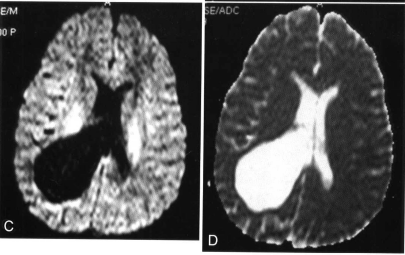 脑室内非肿瘤性囊肿
           --- 侧脑室神经上皮囊肿
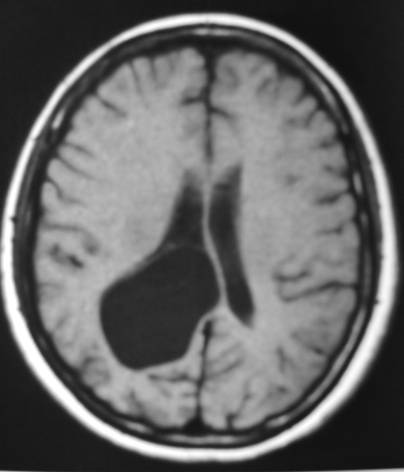 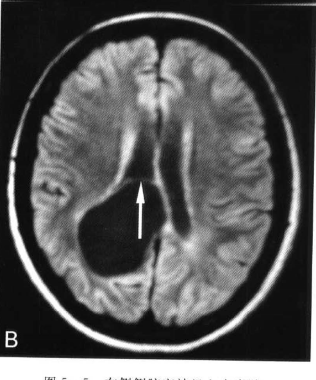 侧脑室神经上皮囊肿的诊断主要依靠囊壁的显示
脑室内非肿瘤性囊肿
           --- 侧脑室神经上皮囊肿
鉴别诊断：脑穿通畸形囊肿
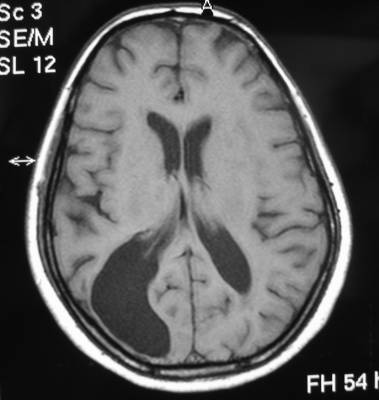 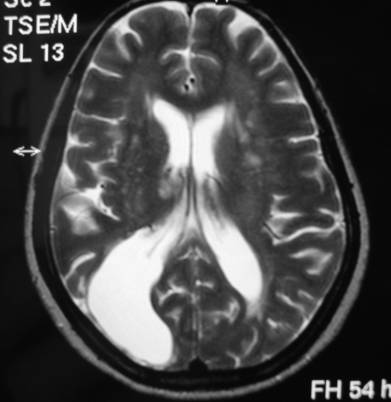 [Speaker Notes: 脑穿通畸形多指真性脑穿通畸形而言，一般定义为大脑半球内有空洞或囊肿与脑室相通，其内充满脑脊液，有时扩延至软脑膜，
但不进入蛛网膜下腔的一种疾病。其囊壁为结缔组织。]
脑室内非肿瘤性囊肿
           --- 侧脑室神经上皮囊肿
室管膜囊肿囊壁为室管膜细胞
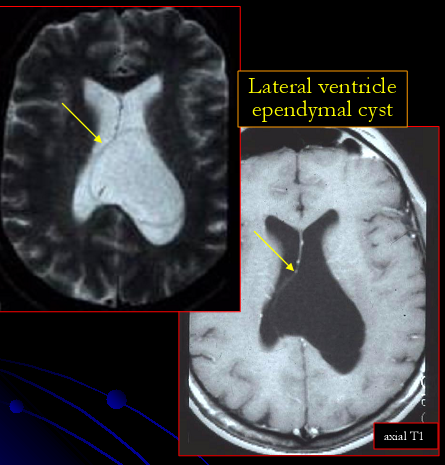 脑室内非肿瘤性囊肿
           --- 三脑室胶样囊肿
胶样囊肿源于内胚层
  也称线粒体囊肿或室间孔囊肿
  多见于25-40岁
  多位于三脑室前上方（室间孔旁）
  呈球形或卵圆形，囊壁薄，囊内呈胶冻状
  囊肿可阻塞室间孔导致突发性的脑积水
  临床上表现为间歇性或持续性头痛
[Speaker Notes: 胶样囊肿常出现于第三脑室前方，个别长于侧脑室、四脑室、脑外、鞍区、透明隔。呈球形或卵圆形，直径从几mm至数cm，呈囊性、壁薄而完整。囊肿内壁有上皮样细胞排列，囊肿含有黄绿色粘稠皎样物质，无胆固醇物质，也可为肉芽性。部分可发生钙化，囊内偶发出血。]
脑室内非肿瘤性囊肿
           --- 三脑室胶样囊肿
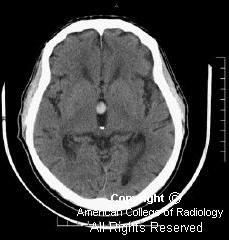 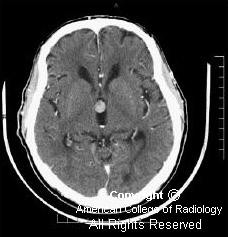 CT：
   -- 高密度
   -- 无强化
[Speaker Notes: CT平扫在三脑室室间孔附近可见一圆形或类圆形均质高密度囊肿，边缘圆滑，境界清楚，小者直径数毫米，大者直径3－4cm大小，
CT增强扫描一般不强化。
囊肿呈高密度的原因可能与囊肿内含较多角蛋白、脱落上皮以及出血造成的含铁血黄素增多有关。
但少数囊肿也可呈均质等密度或低密度。]
脑室内非肿瘤性囊肿
           --- 三脑室胶样囊肿
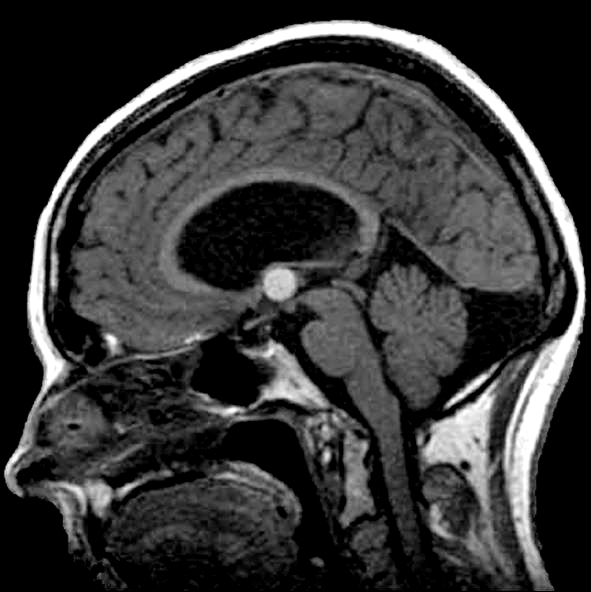 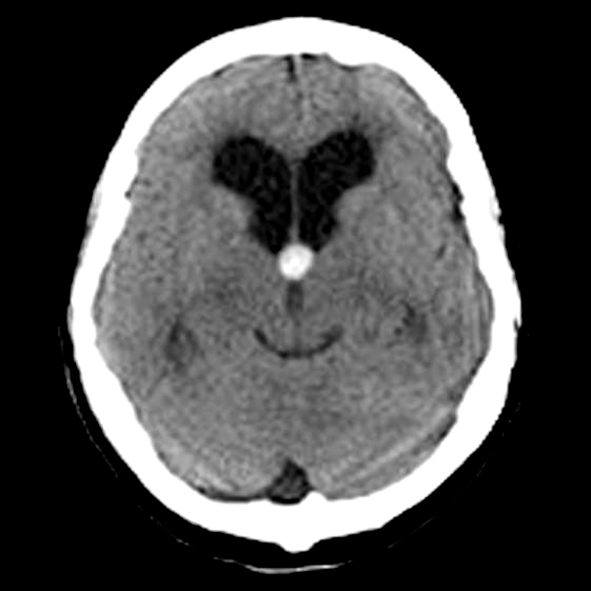 [Speaker Notes: 胚胎内胚层起源的良性上皮被覆肿瘤，
由于内含成分多样，包括高密度的粘蛋白、陈旧出血、含铁血黄素、脑脊液、胆固醇等，
在MRI上呈多种信号。
一般增强后没有强化，CT平扫呈高密度。
T1WI、T2WI 均呈高信号，有时可见钙化。
最常见于孟氏孔。]
脑室内非肿瘤性囊肿
           --- 三脑室胶样囊肿
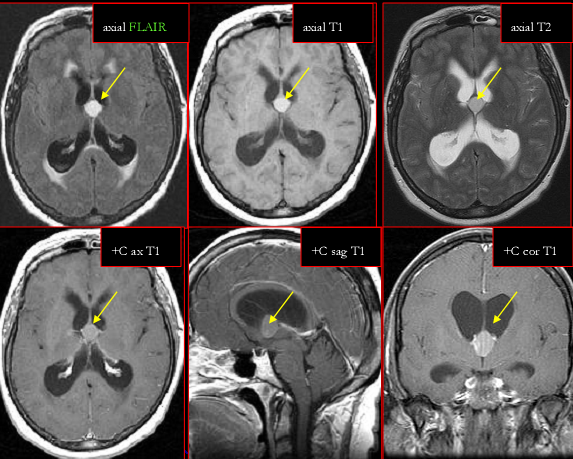 MRI：
-- T1WI高信号
-- T2WI 等低信号
-- FLAIR信号未减低
-- 不强化或轻度强化
[Speaker Notes: MR检查时，三脑室胶样囊肿的信号变异很大，在各序列均可表现为高、等、低信号。
最典型最多见者表现为T1WI呈高信号，T2WI呈低信号，也可表现为T1WI及T2WI均呈高信号，若囊内含有较多含铁血黄素成分时，则在T1WI及T2WI均呈较低信号，囊肿也可在T1WI呈等信号，T2WI呈高信号。
多数囊肿信号均质，但也可不均质，呈混杂信号。
增强扫描时囊肿不强化或仅有轻度强化。]
脑室内非肿瘤性囊肿
           --- 三脑室胶样囊肿
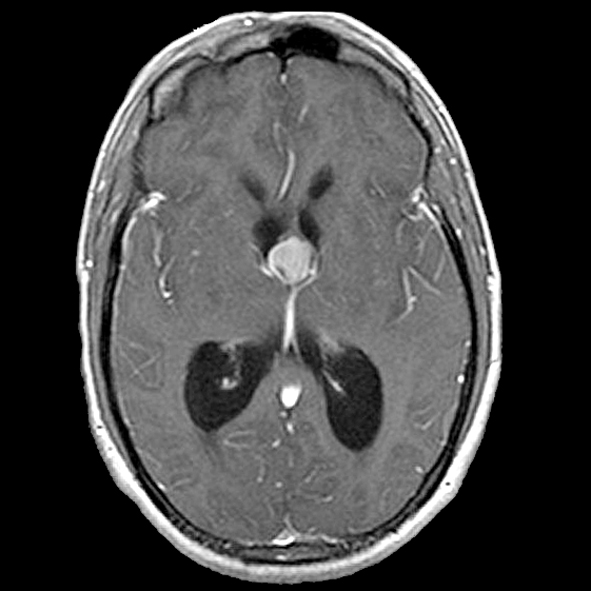 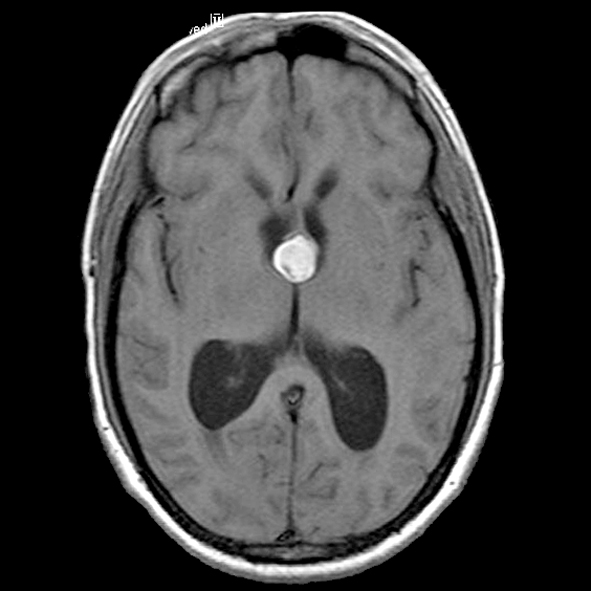 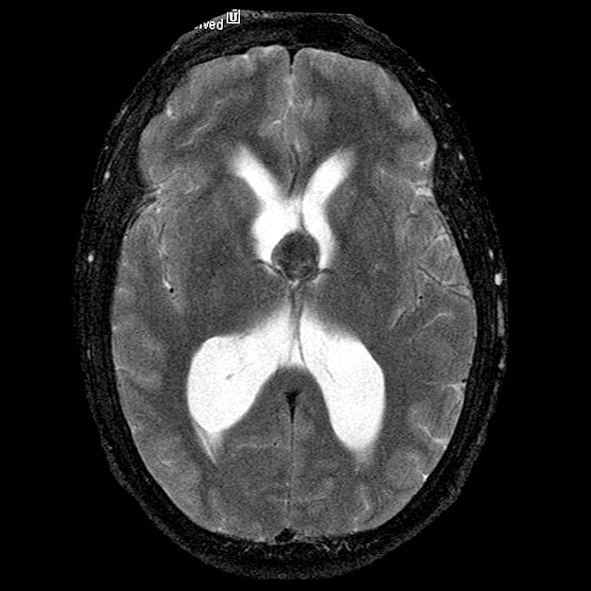 钙化
脑室内非肿瘤性囊肿
           --- 三脑室胶样囊肿
最典型最多见者表现为：
 -- T1WI呈高信号，T2WI呈低信号
 -- 也可表现为T1WI及T2WI均呈高信号
 -- 若囊内含有较多含铁血黄素成分时
    则在T1WI及T2WI均呈较低信号
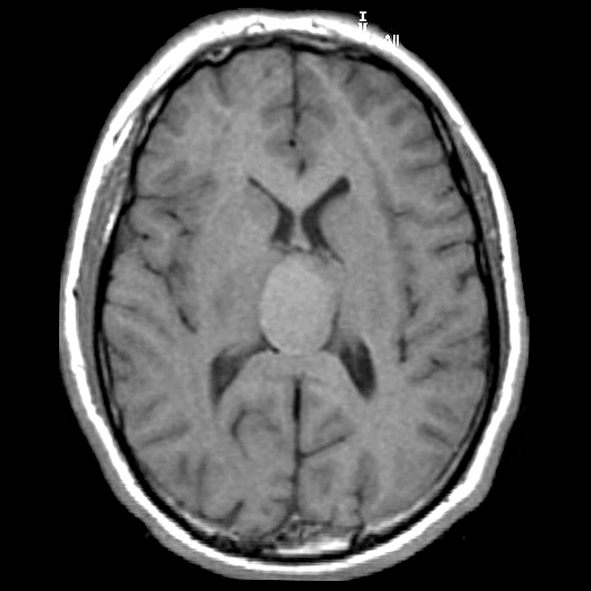 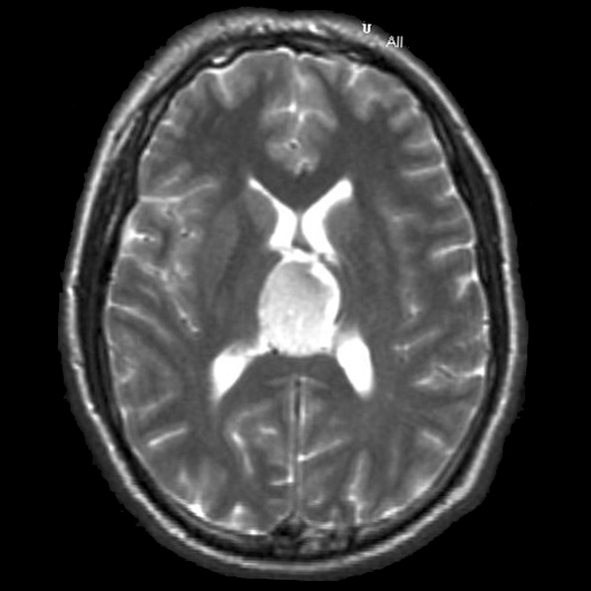 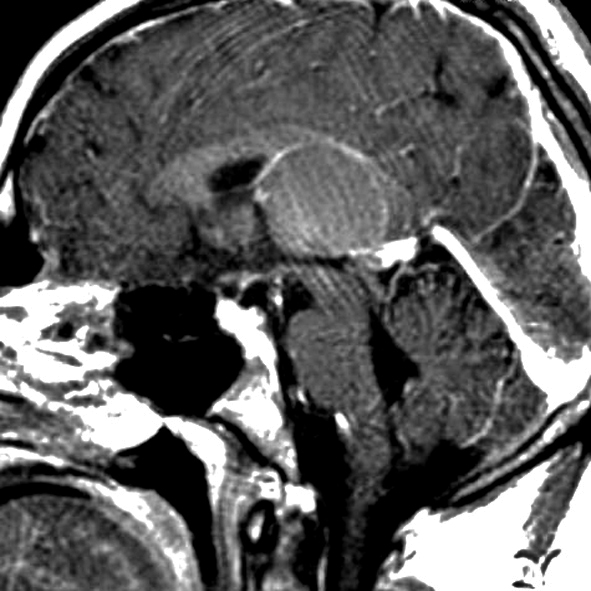 脑室内非肿瘤性囊肿
           --- 蛛网膜囊肿
脑室内蛛网膜囊肿罕见
 蛛网膜囊肿是脑脊液被包围在蛛网膜内
 与蛛网膜下腔不相通
 囊壁很薄，CT及MRI不易显示囊壁
 侧脑室内囊肿呈脑脊液密度或信号
 MRI增强扫描可见强化的脉络丛匍匐于囊肿壁表面
 常常需脑室镜检或病理确诊
[Speaker Notes: 蛛网膜囊肿是脑脊液被包围在蛛网膜内所形成的袋状结构
 与蛛网膜下腔不相通]
脑室内非肿瘤性囊肿
           --- 蛛网膜囊肿
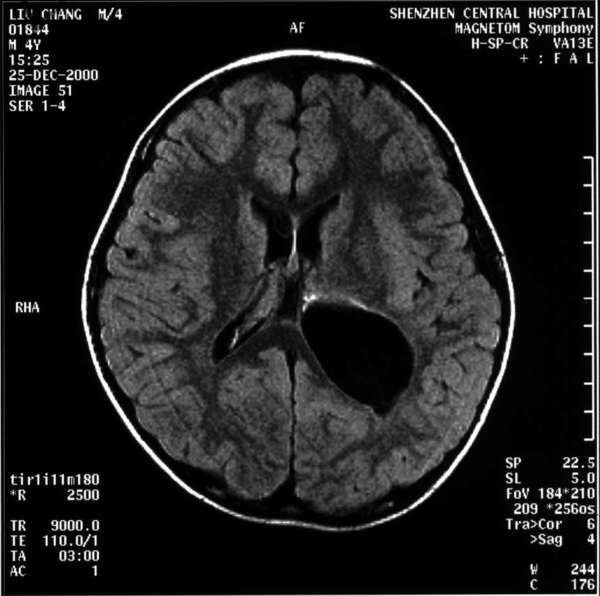 侧脑室内蛛网膜囊肿
脑室内非肿瘤性囊肿
           --- 蛛网膜囊肿
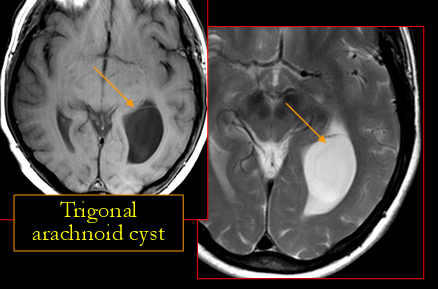 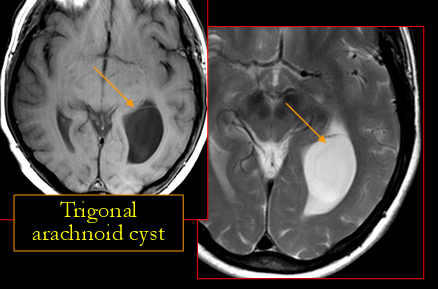 蛛网膜囊肿囊壁为胶质成分
脑室内非肿瘤性囊肿
           --- 蛛网膜囊肿
三脑室蛛网膜囊肿
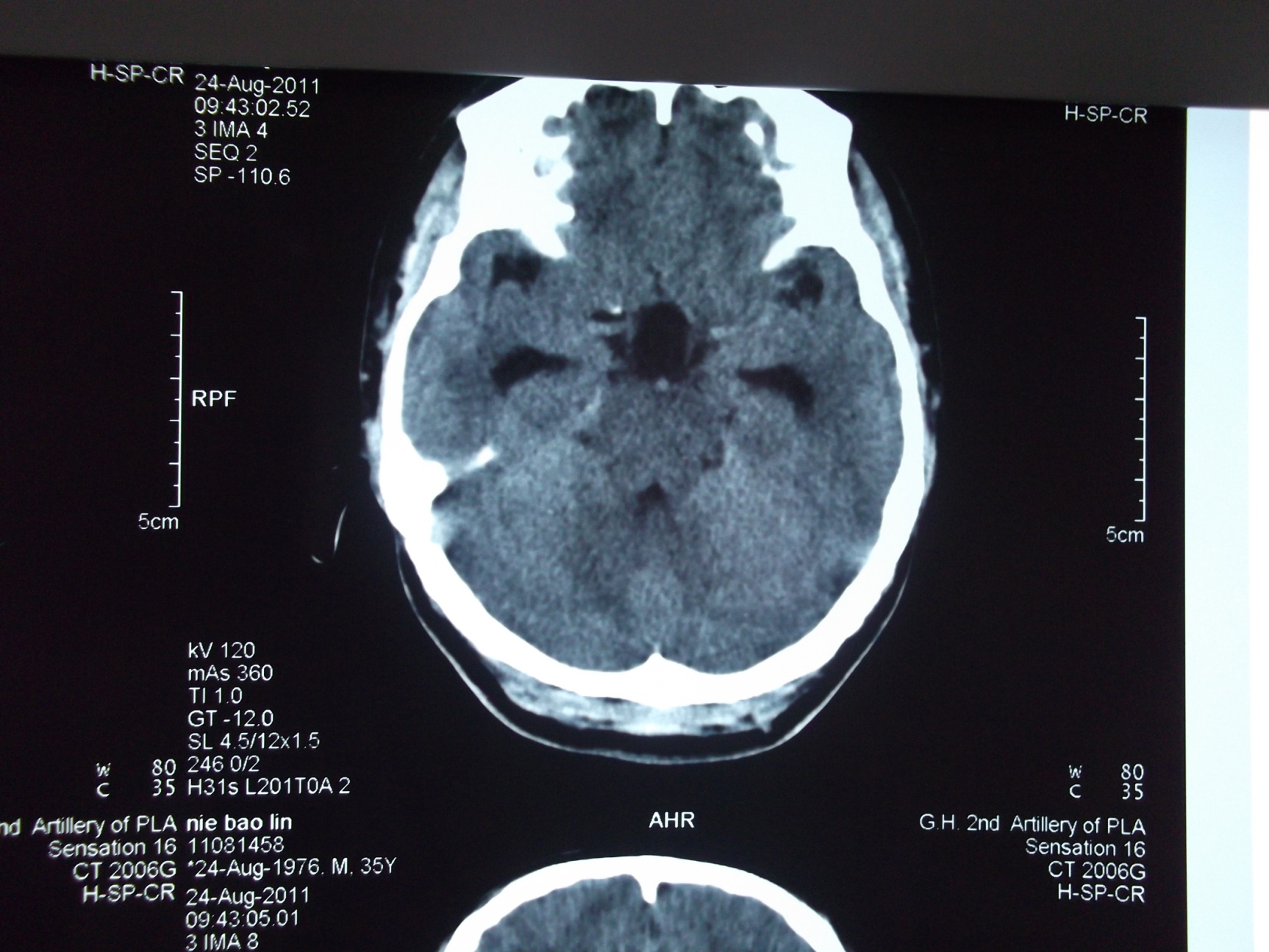 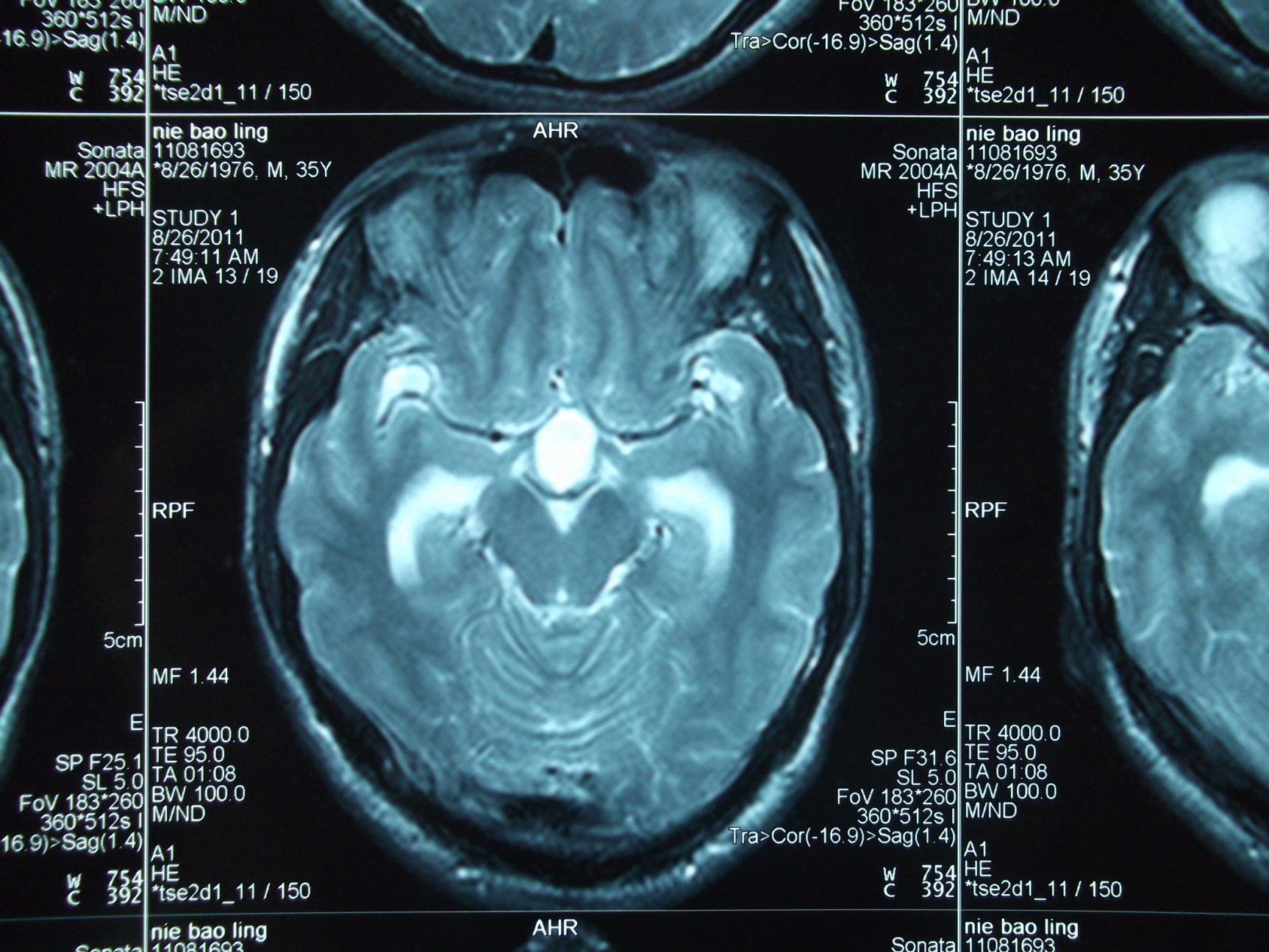 术后病理为蛛网膜囊肿
脑室内非肿瘤性囊肿
           --- 蛛网膜囊肿
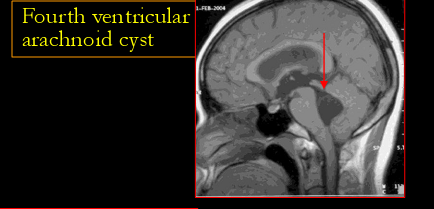 四脑室蛛网膜囊肿
脑室内非肿瘤性囊肿
           --- 蛛网膜囊肿
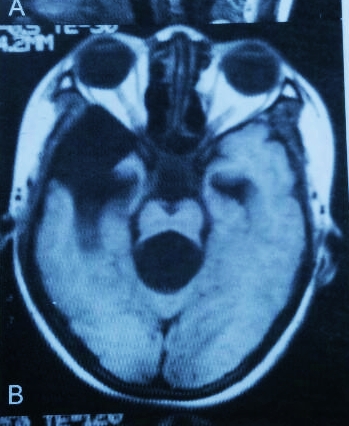 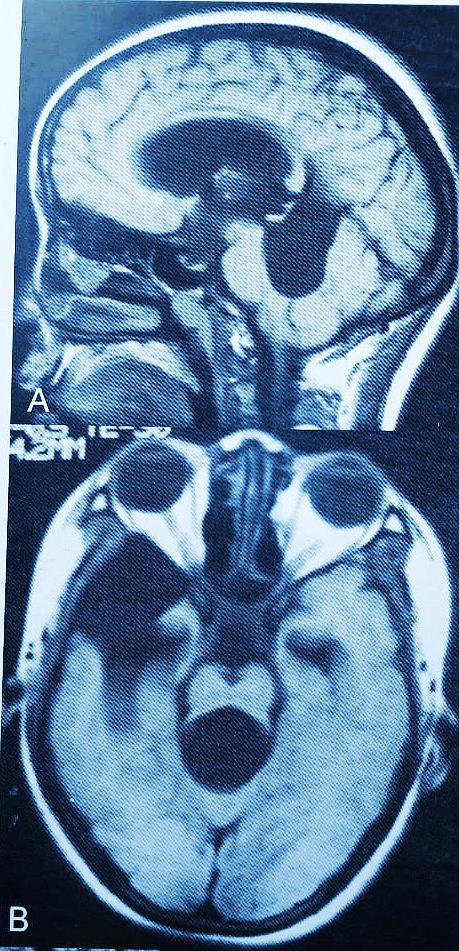 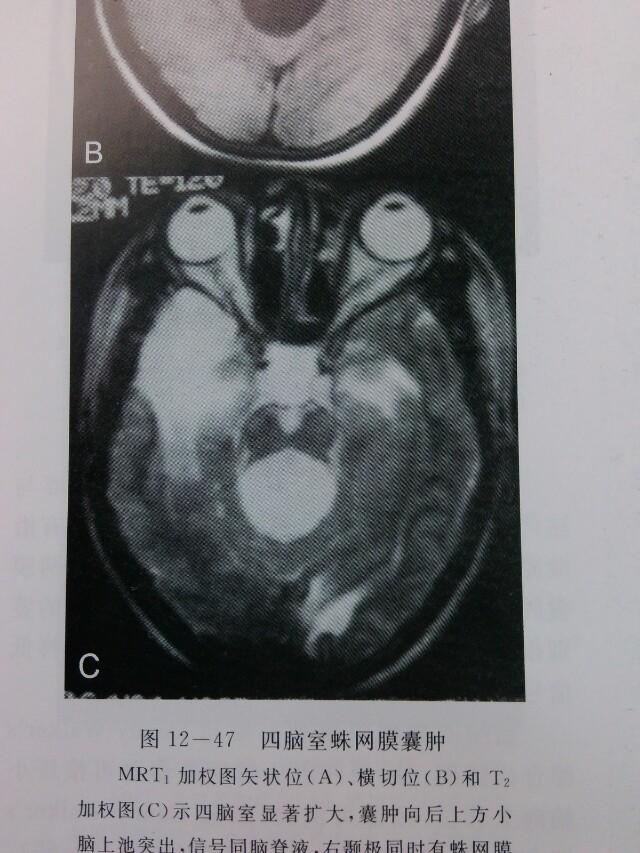 四脑室蛛网膜囊肿
脑室内非肿瘤性囊肿
           --- 脑室型脑囊虫病
约15%的脑囊虫病位于脑室内
 多位于四脑室，其次为三脑室
 可呈单囊或多囊
[Speaker Notes: 感染途径：人食入污染了绦虫卵的食物，绦虫卵的壳被胃液溶解，蚴虫进入小肠壁，而散布全身组织，一旦停留在组织内就发展成“囊尾蚴”，不再移动]
脑室内非肿瘤性囊肿
           --- 脑室型脑囊虫病
CT：
   三脑室或四脑室内扩大的脑室状囊样低密度区
   接近脑脊液密度， 边缘光滑
   无囊壁强化，其上方脑室积水
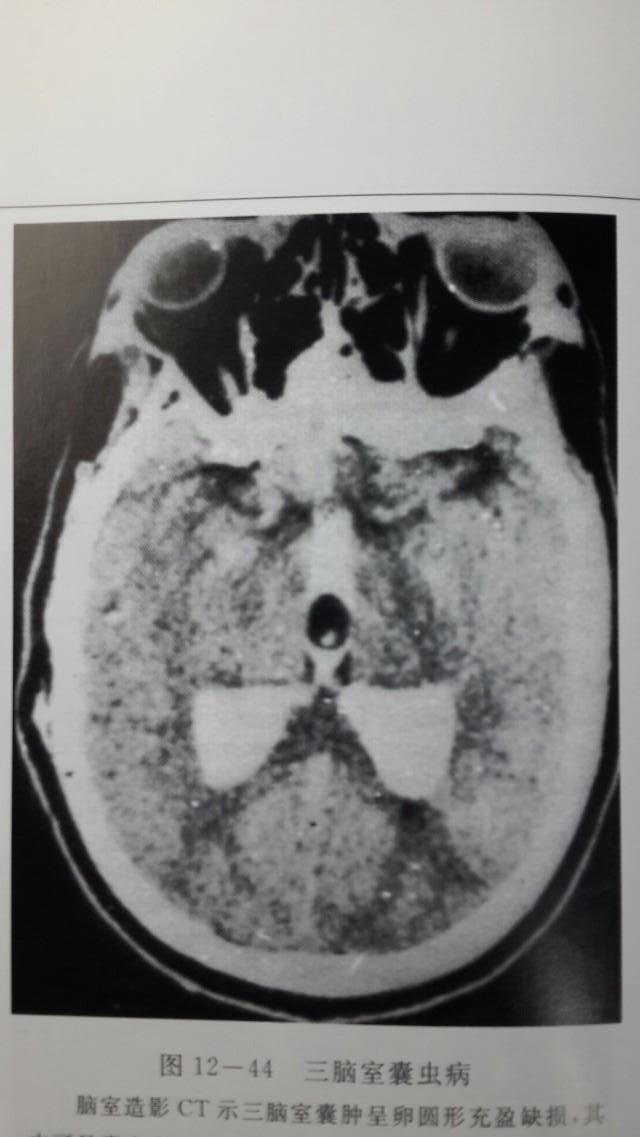 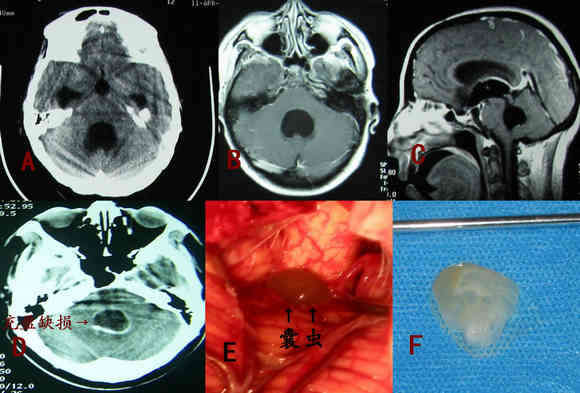 脑室内非肿瘤性囊肿
           ---脑室型脑囊虫病
MRI：
-- 由于脑室内囊虫的囊液蛋白含量高
   一般在T1WI或T2WI信号均高于脑脊液
   有时也能显示囊内头节
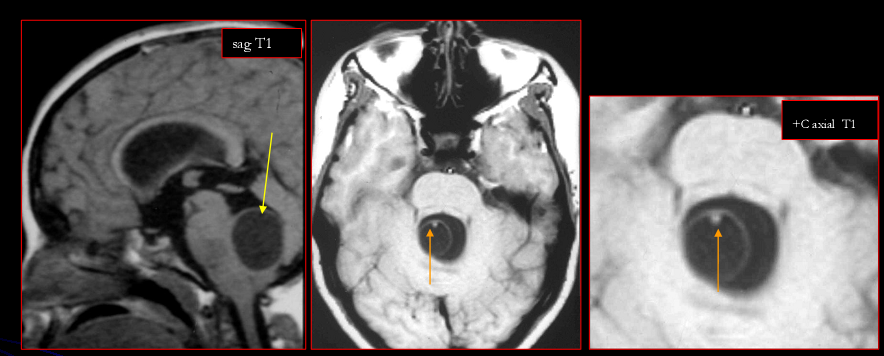 脑室内非肿瘤性囊肿
           --- 脑室型脑囊虫病
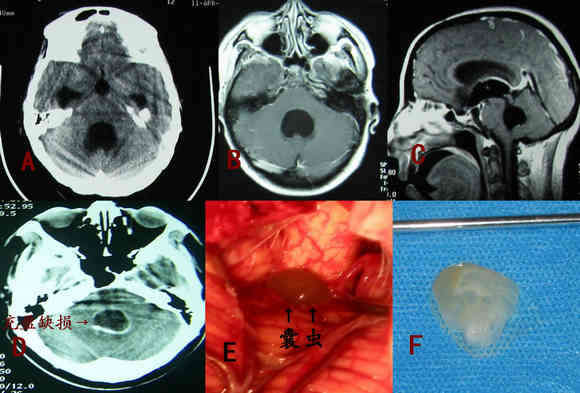 脑室内非肿瘤性囊肿
           --- 脑室型脑囊虫病
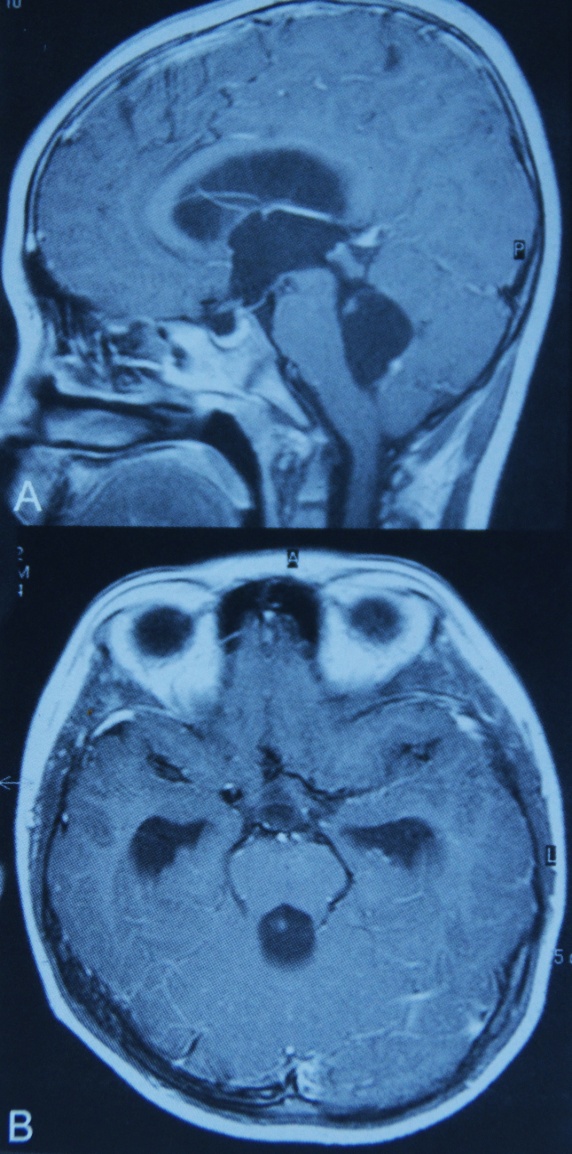 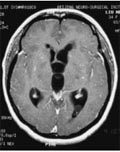 脑室内肿瘤性囊肿
皮样囊肿
 表皮样囊肿
脑室内肿瘤性囊肿
           --- 皮样囊肿
皮样囊肿(囊性畸胎瘤)属先天性错构瘤
    囊肿为单房
  囊壁较厚（类似皮肤结构）
    囊腔内可见皮脂、上皮碎屑、毛发和较黏稠液体
  脑室内皮样囊肿好发于四脑室
[Speaker Notes: 皮样囊肿属先天性疾患，是一种错构瘤
皮样囊肿，呈囊性，主要由皮肤及其附属器以及其分泌之皮脂组成
囊肿内可包含不同的成分，如牙齿、指甲和软骨样或骨样结构]
脑室内肿瘤性囊肿
           --- 皮样囊肿
CT及MR表现：
   -- 四脑室囊状扩大
   -- 囊肿内含有较多液性脂肪
      - CT呈均质很低密度
      - MRI T1、T2为高信号
   -- 囊肿内含有多种混合成分
      - CT呈不均质低密度
      - MRI呈不均质信号
   -- 囊壁因含脂肪呈高信号
   -- 增强扫描囊壁不强化
脑室内肿瘤性囊肿
           --- 皮样囊肿
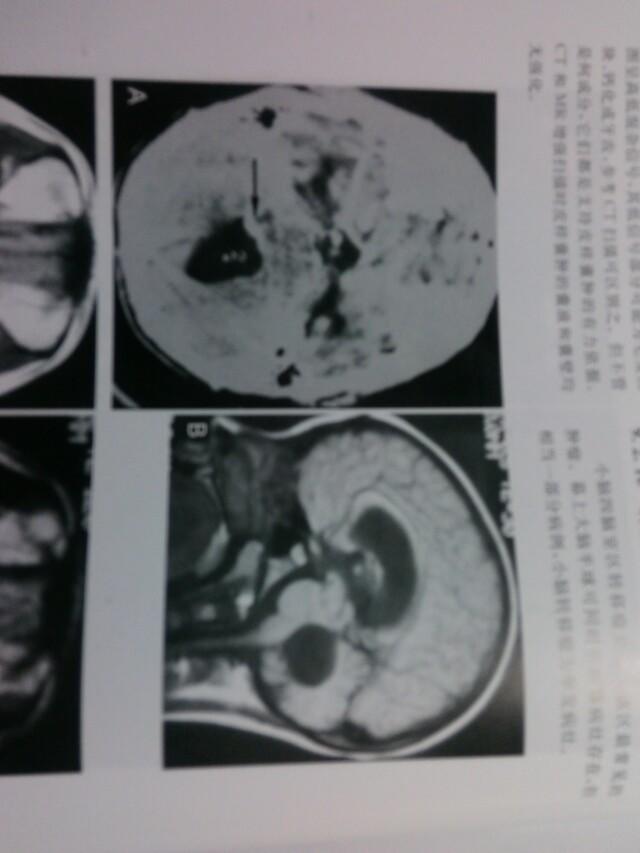 四脑室囊状扩大
囊壁不规则钙化
囊肿呈均质很低密度
脑室内肿瘤性囊肿
           --- 皮样囊肿
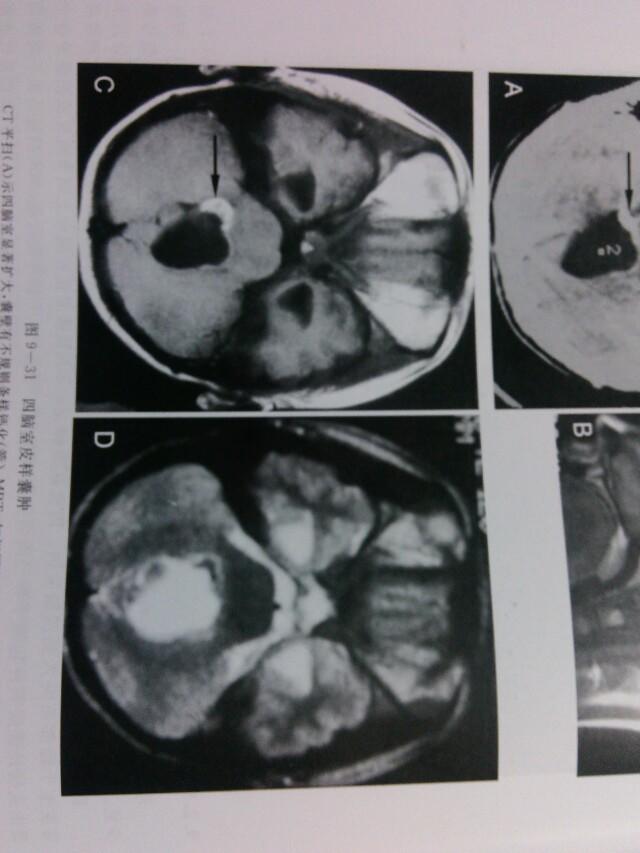 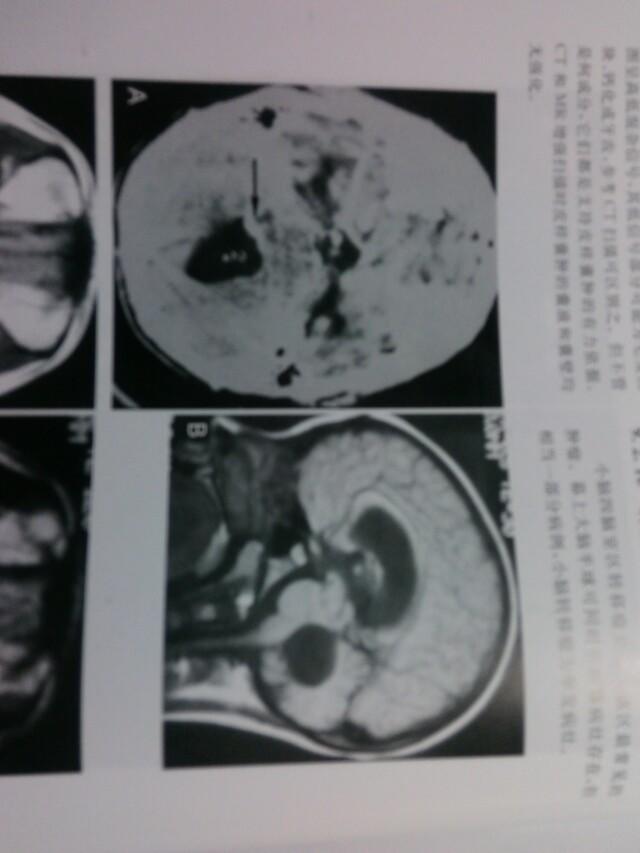 囊壁因含脂肪呈高信号
脑室内肿瘤性囊肿
           --- 表皮样囊肿
表皮样囊肿亦称胆脂瘤或珍珠瘤
  源于异位胚胎残余的外胚层组织
  脑室表皮样囊肿常见于第四脑室
                 偶见于侧脑室、三脑室
  CT平扫呈囊肿呈脑脊液样或低或高密度
  MR：T1高于脑脊液信号
       T2呈很高信号
[Speaker Notes: 脑室内表皮样囊肿：多位于侧脑室三角区及体部，早期可无明显症状，随着囊肿增大，可出现波动性或阵发性头痛，当阻塞脑脊液循环通路，可出现颅内压增高症状。部分可表现为Brun征及强迫头位。向脑室外发展者可表现为轻瘫、偏盲及偏身感觉障碍。
四脑室者可引起走路不稳。]
脑室内肿瘤性囊肿
           --- 表皮样囊肿
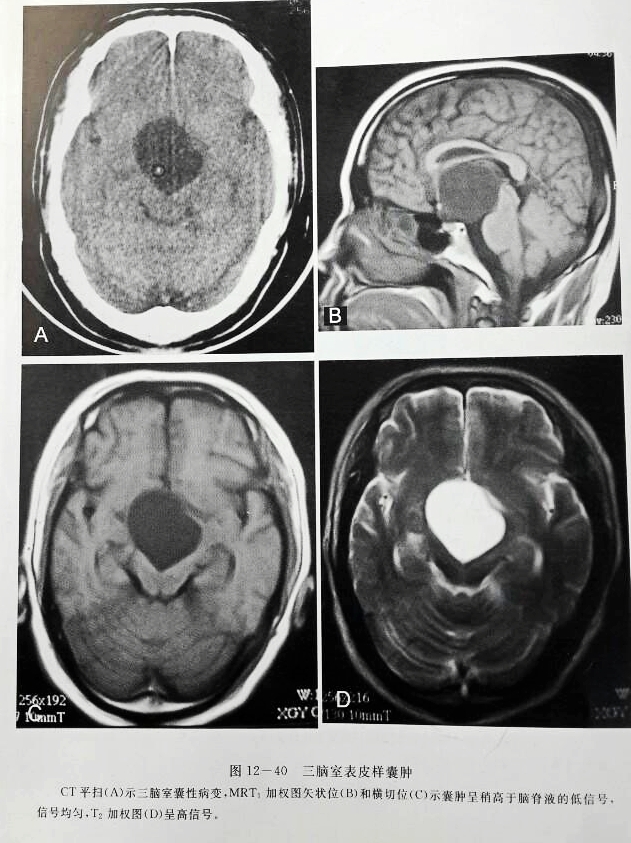 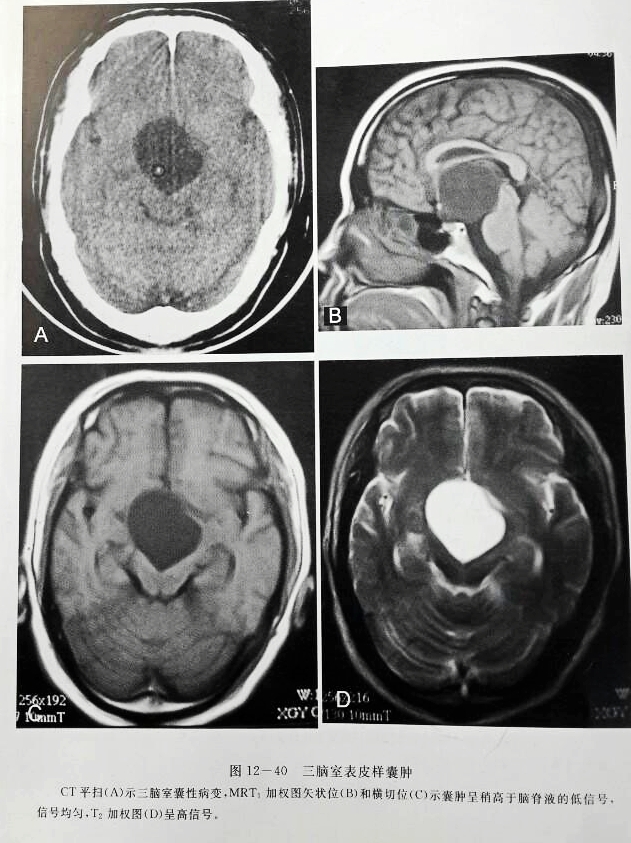 三脑室表皮样囊肿
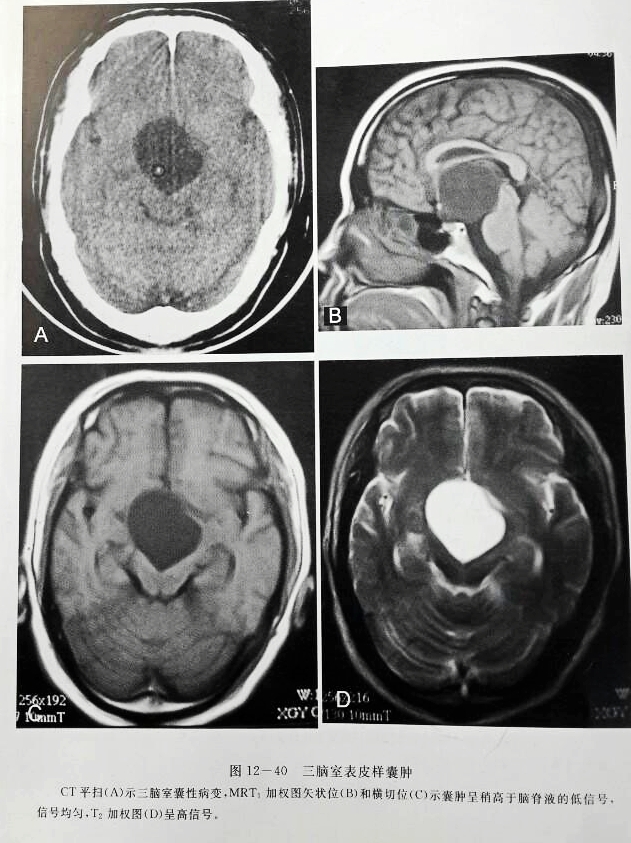 脑室内肿瘤性囊肿
           --- 表皮样囊肿
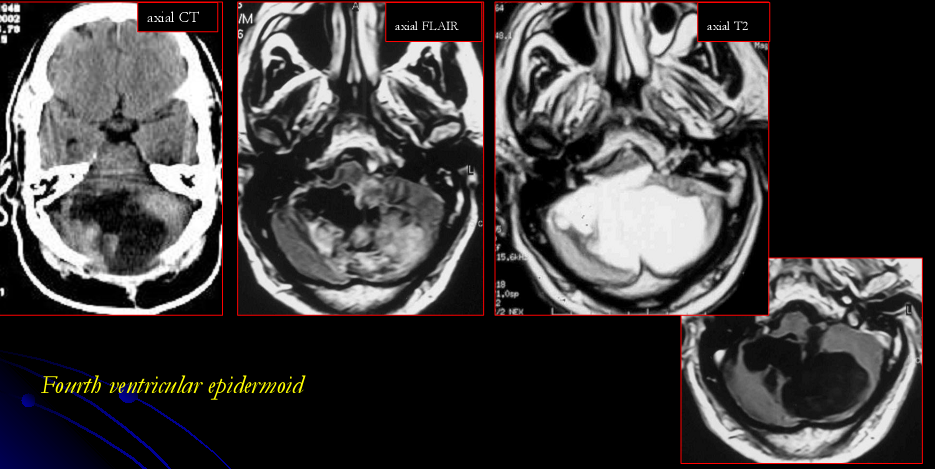 四脑室表皮样囊肿
脑室内肿瘤性囊肿
           --- 表皮样囊肿
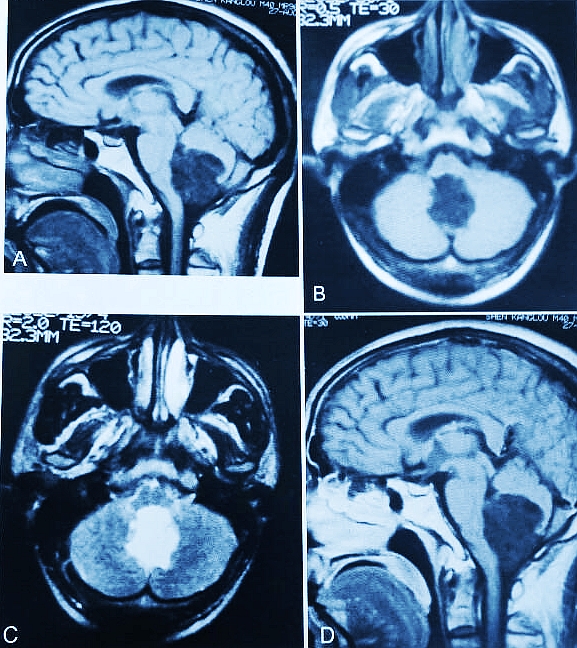 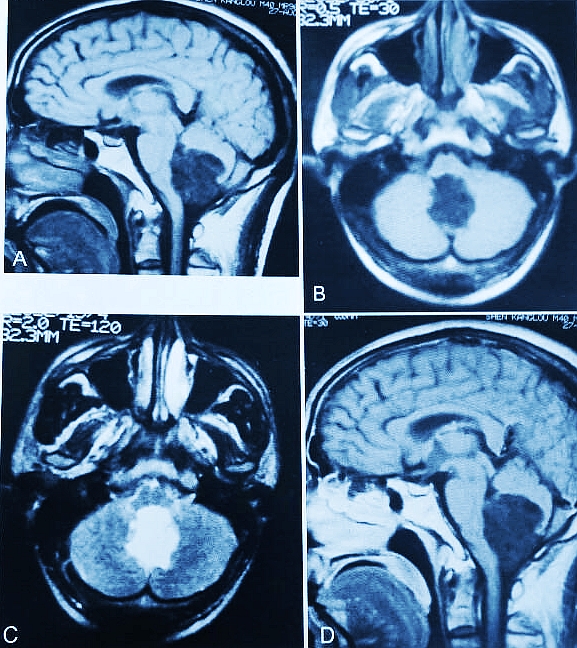 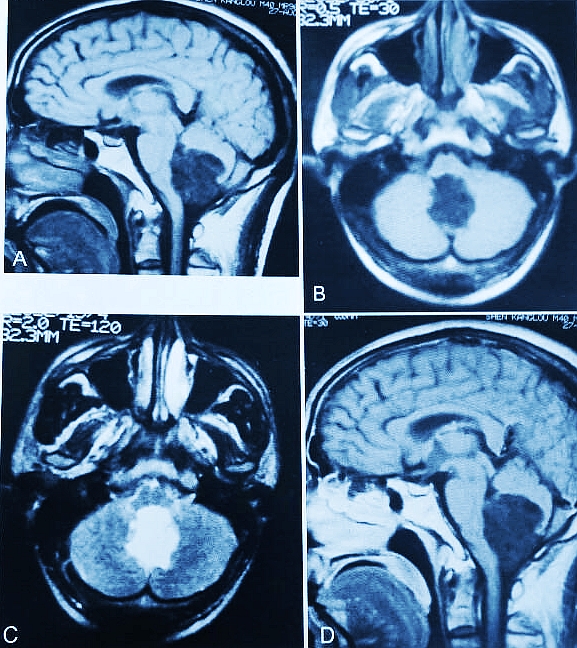 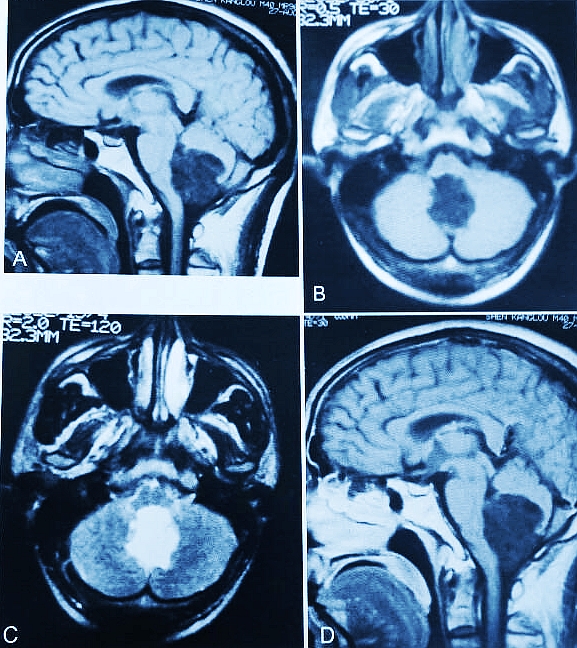 四脑室表皮样囊肿
脑室内肿瘤性囊肿
           --- 表皮样囊肿
鉴别诊断：血管母细胞瘤
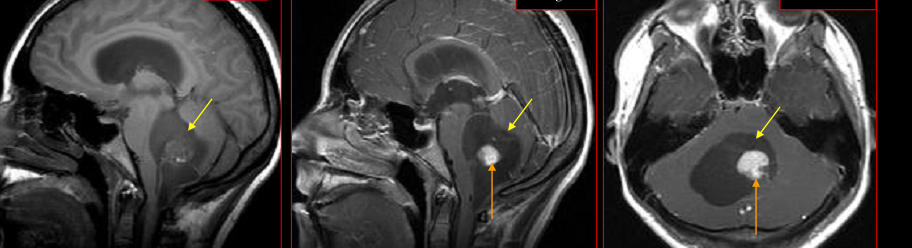 影像上为囊性肿瘤伴实性结节
很多病例可见观察到流空信号
增强后结节明显强化
Thank You !